Covid Update - Educational Settings
Dr Justin Varney
Director of Public Health
06 January 2021
Situational Points
Omicron variant (VOV-21NOV-01) 
dominant variant of Covid-19 in the UK
highly transmissible
continues to grow rapidly in all regions of England. 

Currently
UK -  246,780 
England - 212,019 
Birmingham - 10,828 (2,650 confirmed, 11 possible and 8,167 probable cases)


Nationally, one in four (25%) of the omicron hospitalised cases  are unvaccinated.
Policy Update
Booster jabs were offered to all adults (aged 18+) by the end of 2021 to tackle the growing wave of Omicron cases.

Children aged 12 to 15 can now get their second vaccine dose if it’s been more than 12 weeks since their first vaccine dose

The government advice is to work from home if you can.

NHS COVID Pass 
Not required in Educational settings unless holding specific events meeting attendance threshold
Under 18s are exempt but should be counted towards attendance thresholds
NOT be used as a condition for Education, childcare or related activities

UKHSA key message:

 “The main things people can do to protect themselves right now is if you're not vaccinated, get vaccinated."
Policy Update (2)
Changes to Self-Isolation Period for Positive cases
From 22nd December anyone in England, who tests positive, can stop self-isolation if they:
Take two consecutive LFD tests, at least 24 hours apart, with the first test on at least Day 6 of their self-isolation (not counting the ‘onset day’ i.e. Day 0).
Obtain negative results on both these days 
Do not have a high temperature

Unvaccinated adults contacts still need to self-isolate for 10 days and get PCR test.

Under 5s who test positive do not need to self-isolate, their parents are advised to limit contacts with anyone at risk of getting Covid-19.

Fully vaccinated contacts and children between 5 - 18 years 6 months do not need to self-isolate but are advised to do daily LFD tests for 7 days.
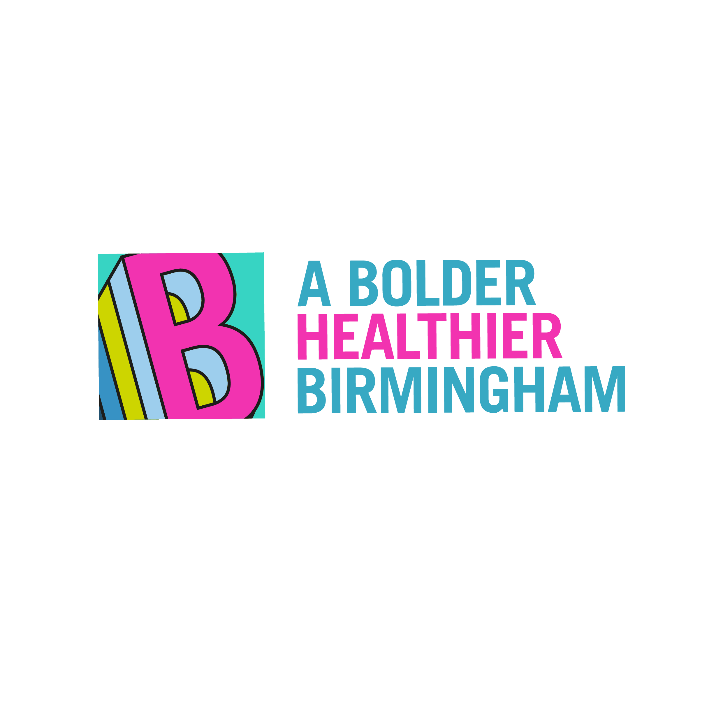 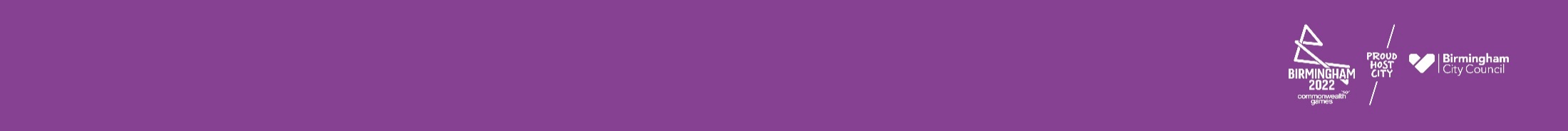 Tests kits
Testing Capacity was significantly increased in December in response to Omicron and has continued to be increased in line with the expected prevalence 

Schools should continue to order tests kits through the designated online ordering platform using their unique organisation number (UON) and call 119 for further advice or support

Parents should order their kit online or by calling 119.

Current public collection points (as stock lasts; i.e. closed at 13:30 yesterday)
New Street Station
Sainsburys Castle Vale
Sainsburys Maypole
Spring term
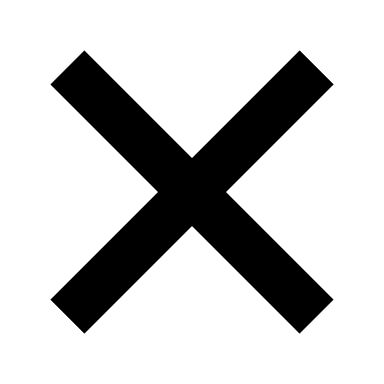 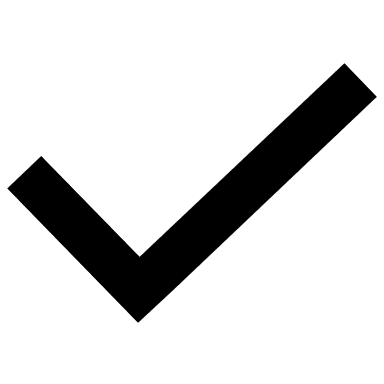 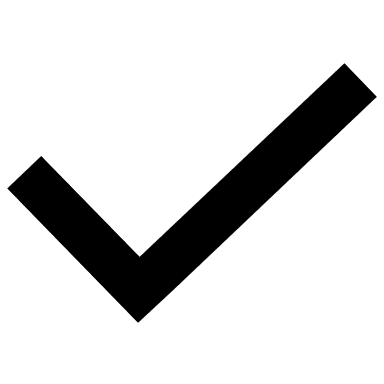 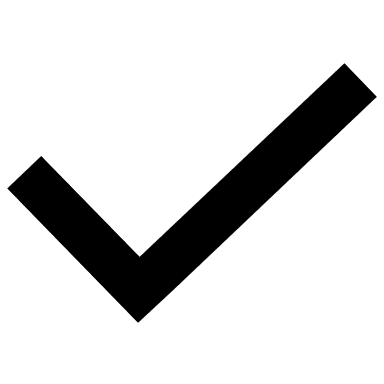 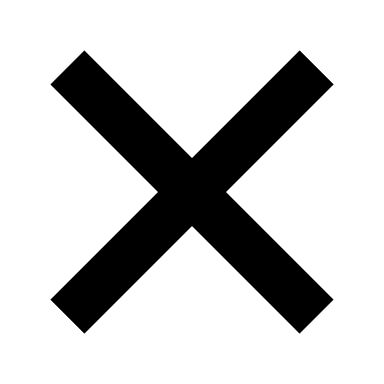 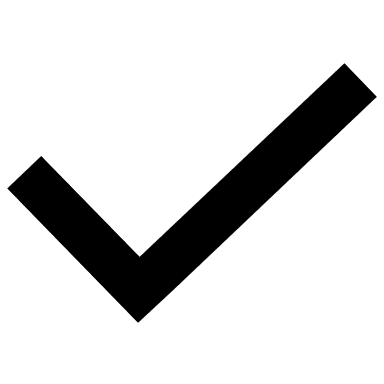 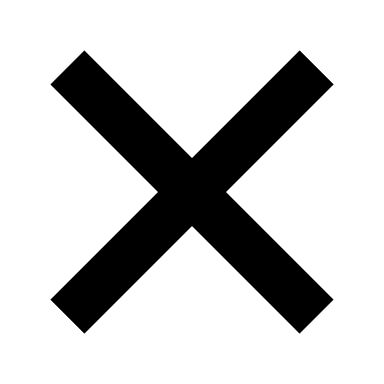 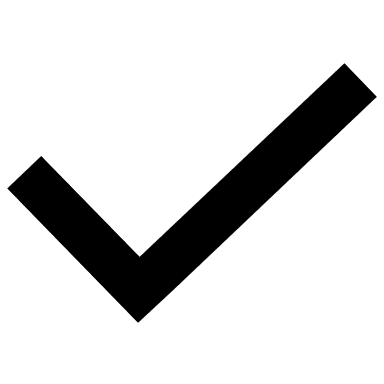 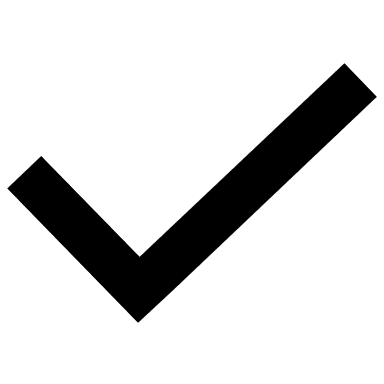 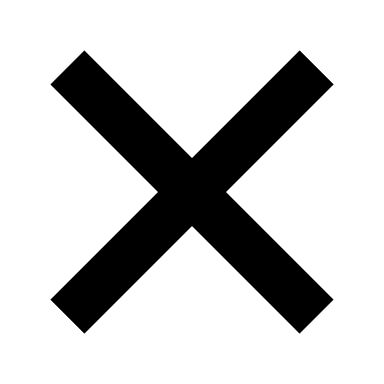 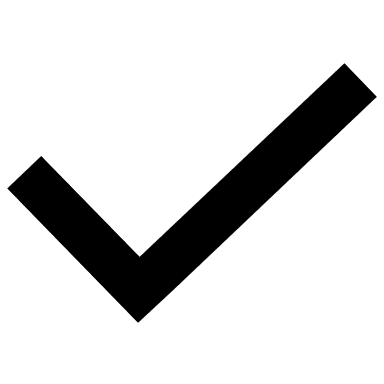 Face coverings should be worn in classrooms and teaching spaces where students in year 7 and above are educated. The advice is short term only and will be reviewed on 26 January, in line with the review on Plan B measures.
PAGE 6
Covid-19 in Birmingham: Current situation and 60-day trend
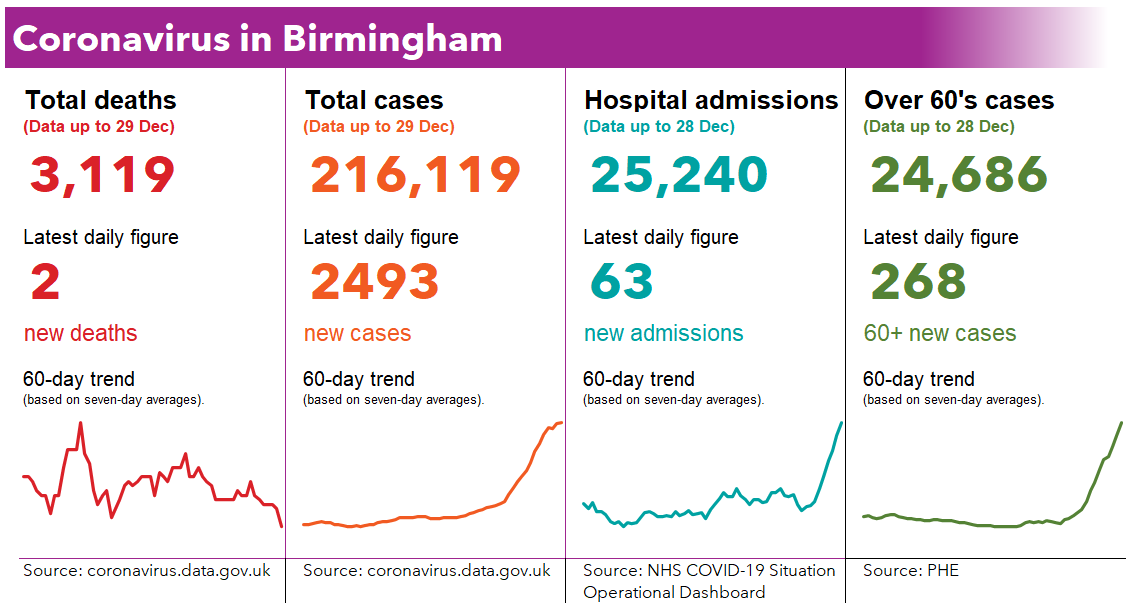 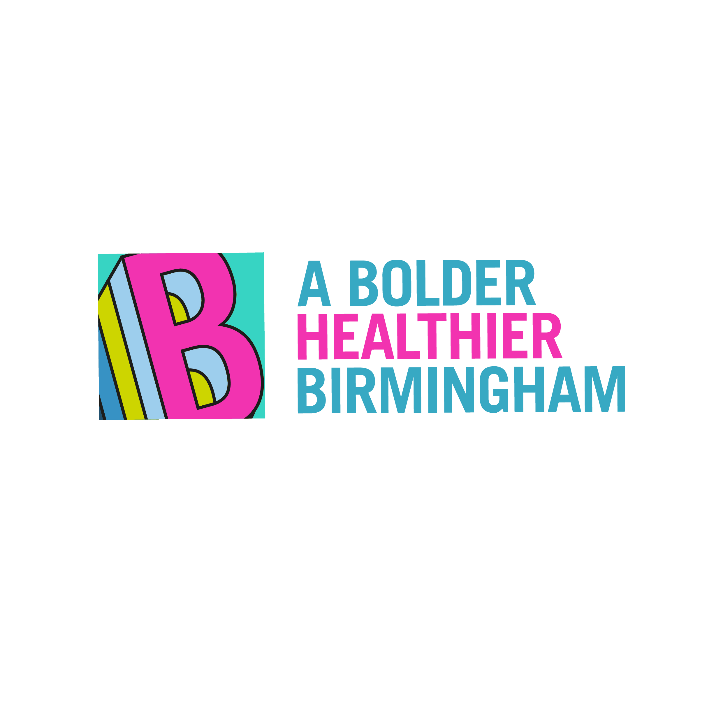 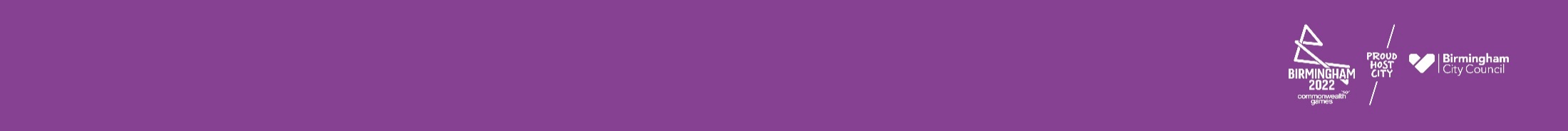 %  Priority Groups Vaccinated – updated 30/12/2021
12-15 years
Eligible – 72k
1st dose – 33.3%

16 years and over
1st dose – 68.7%
2nd dose – 63.7%
Booster dose – 39.1%

16-49 years
1st dose – 59.3%
2nd dose – 52.6%
Booster dose – 23.0%

50 years and over 
1st dose – 85.2%
2nd dose – 83.4%
Booster dose – 67.7%
65 years and over
1st dose – 90.6%
2nd dose – 89.5%
Booster dose – 79.6%

Booster uptake
All ages – 36.5%
>80yrs – 80.7%

Clinically Extremely Vulnerable 
1st dose – 86.7%
2nd dose – 83.5%
Booster – 60.2%

COVID At Risk  
1st dose – 79.7%
2nd dose – 75.0%
Booster – 48.4%
Top Ten Ward Case Rates – Local Data
Source: UK Health Security Agency COVID-19 Situational Awareness Explorer
Cases by Ward: Total, Last Month & Last Week
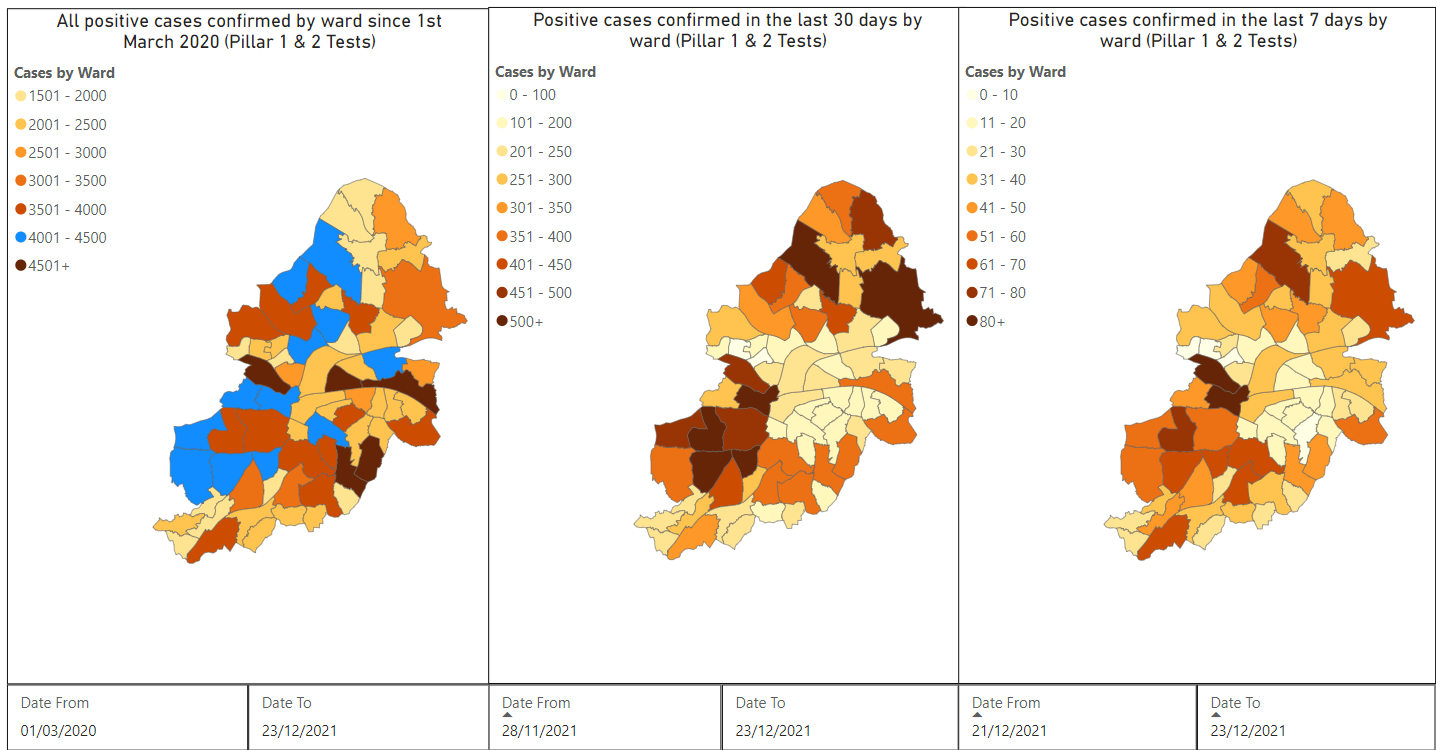 Last Week
Last Month
Total
Source: UK Health Security Agency Covid-19 Situational Awareness Explorer
Notifying BCC Public Health of Covid-19 Cases
PAGE 11
Uptake* by Date of Vaccination (updated 05/01/2022)
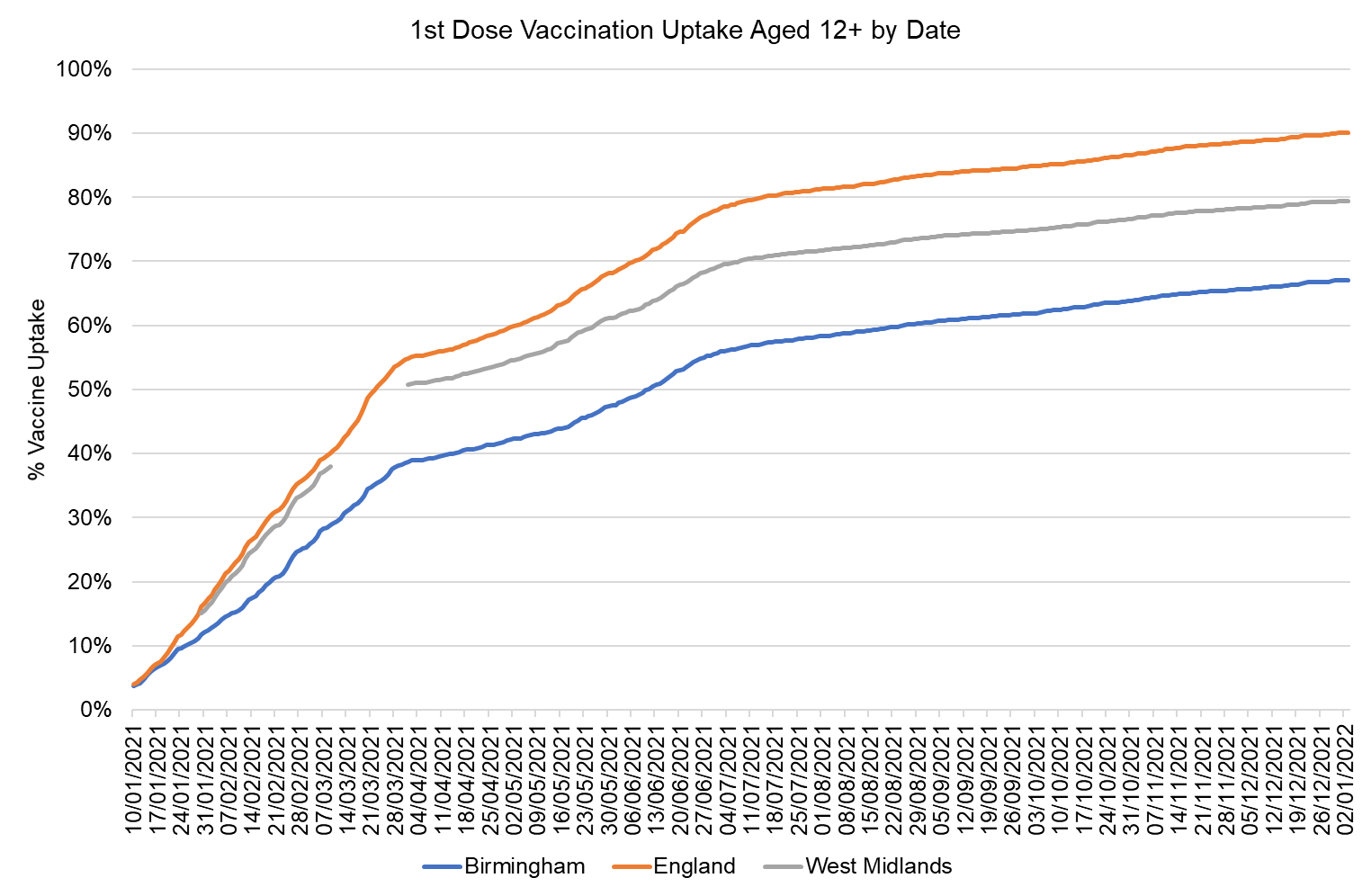 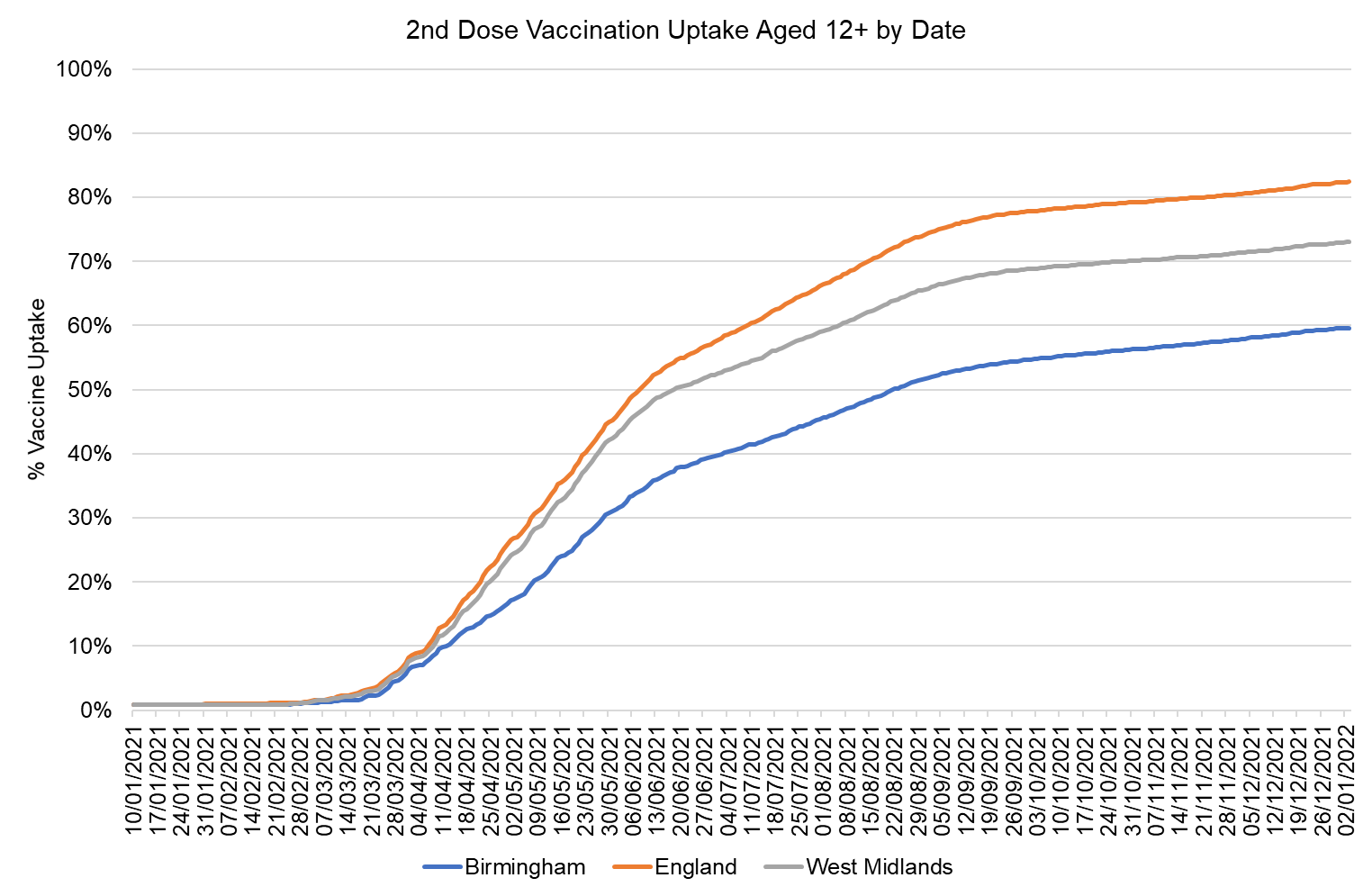 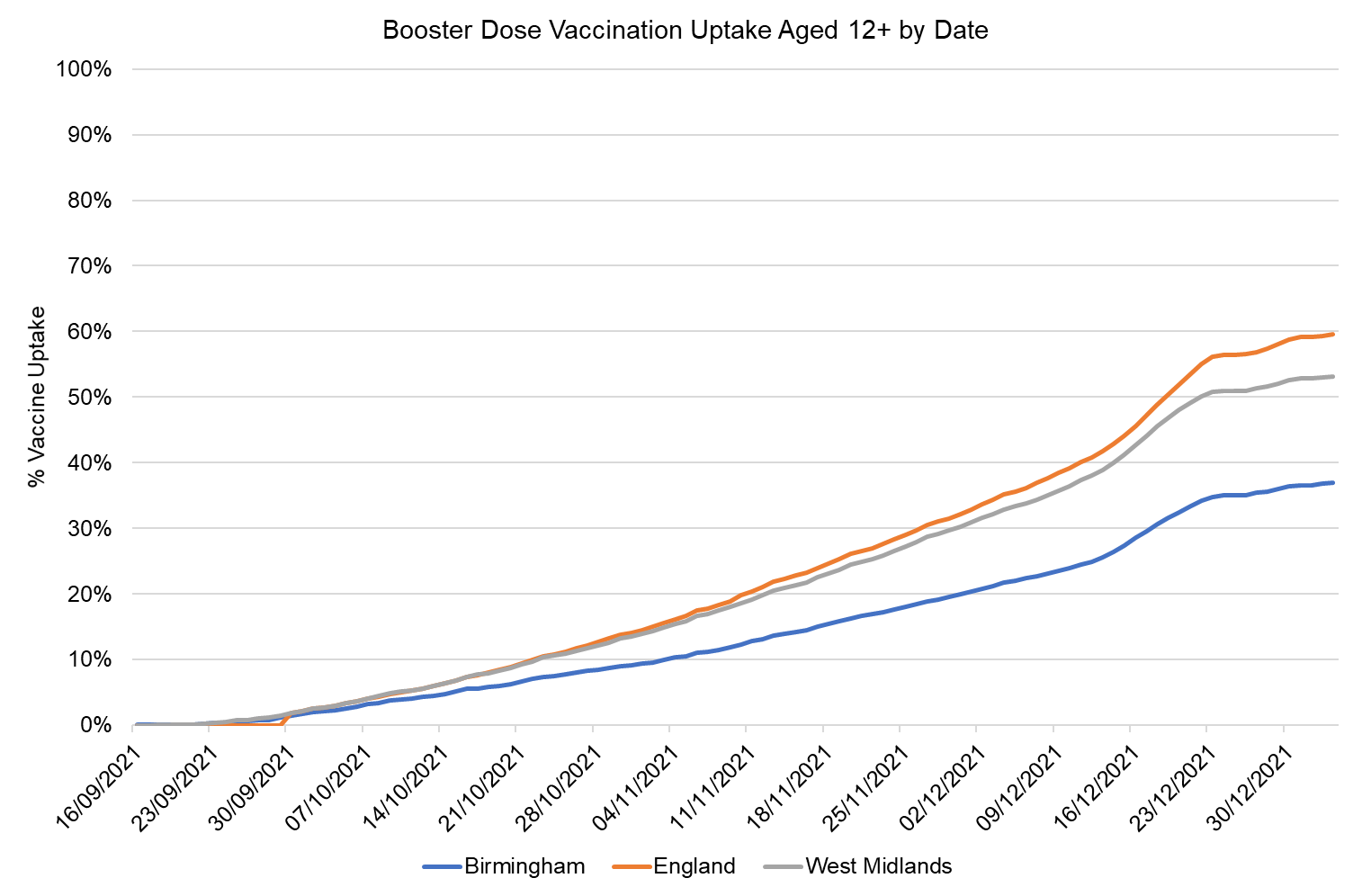 Uptake* of 1st dose has slowed since the end of June, whilst uptake of 2nd dose slowed in mid-August. 
The current rate of uptake for the 1st, 2nd and booster doses in Birmingham residents aged 12 years and over (67.1%, 59.6%, 36.9%) is significantly lower than the rates for West Midlands (79.4%, 73.0%, 53.2%) and England (90.0%, 82.4%, 59.6%).
*The vaccination roll-out in the 12-15 age group would also likely impact the overall uptake figures, compared to uptake at  age 16+. 
The booster figures reported are significantly different from previous reports because of the change in the eligible population used as the denominator population. The eligible population used for booster uptake is the eligible population used for dose 1 and dose 2 uptake (as reported in the Gov.UK website) Previous reports were based on eligible populations of those who had been fully vaccinated
Source: GOV.UK
Uptake by Cohort in Birmingham Residents – 1st and 2nd doses
NIMS Data (Extracted 05/01/2022)
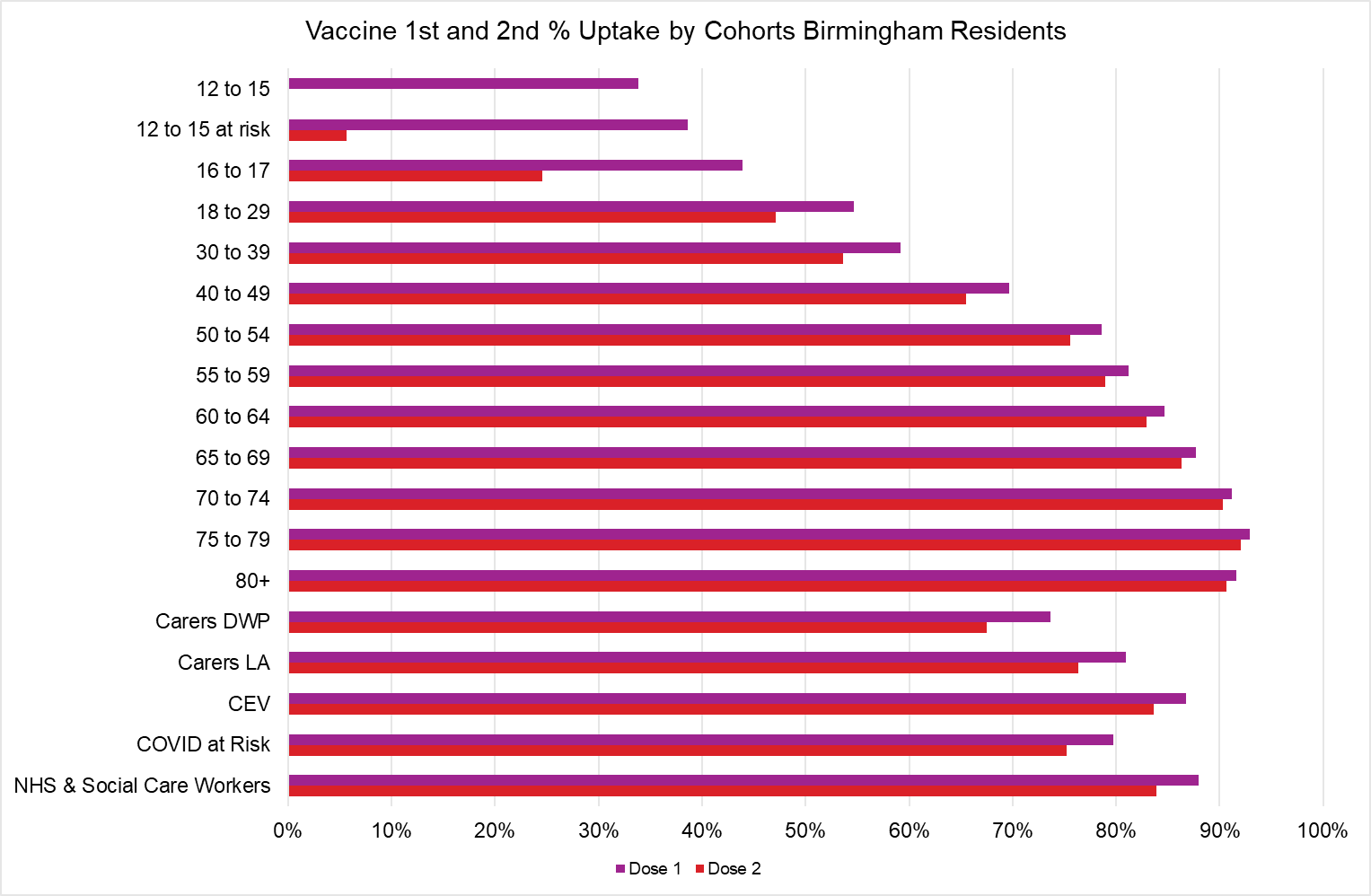 Uptake by Cohort in Birmingham Residents – Booster dose
NIMS Data (Extracted 05/01/2022)
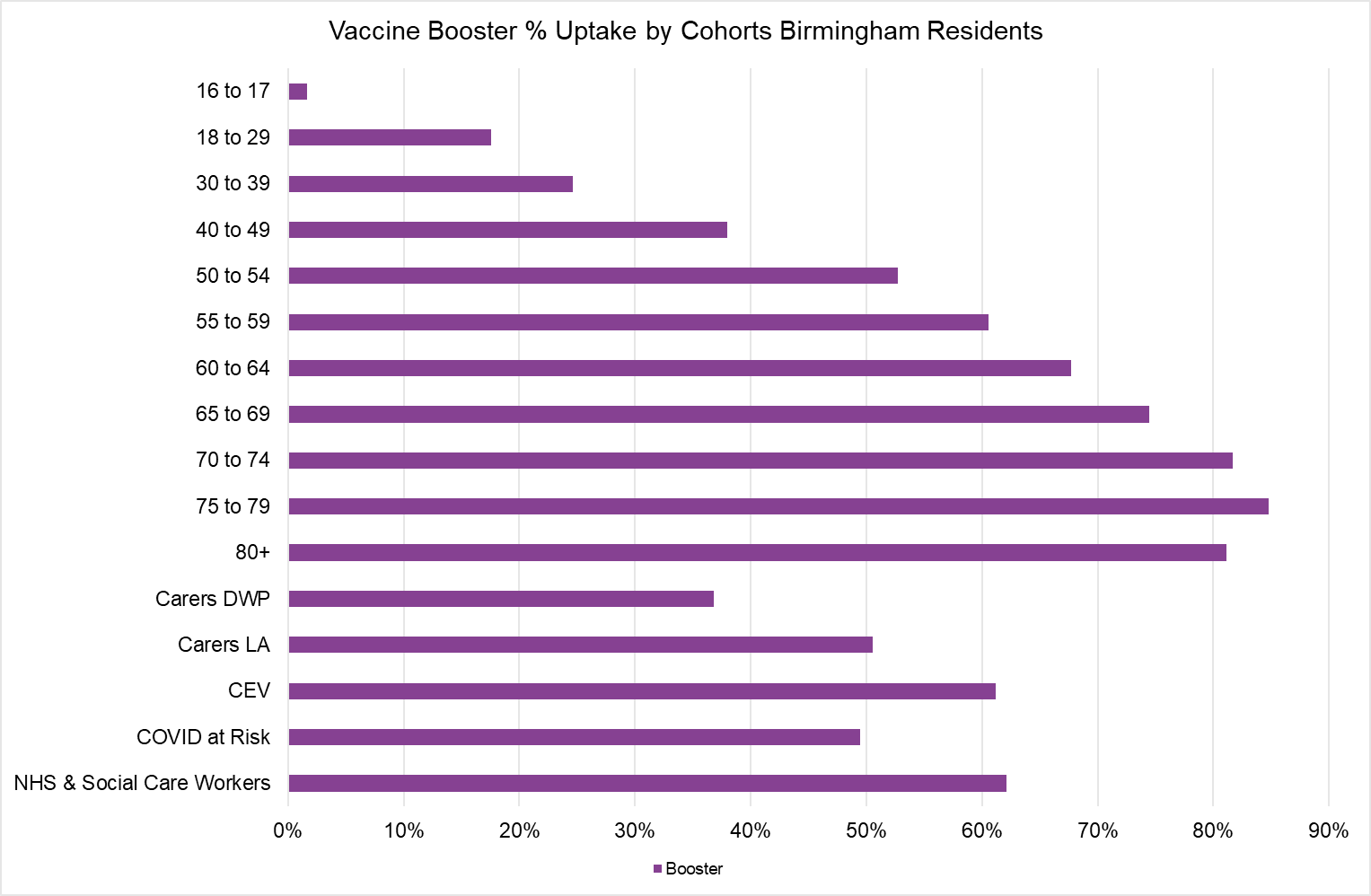 Vaccine Uptake Booster Dose – 16+(lowest uptake areas by wards)(updated 05/01/2022)
Up to 5th January 2022, vaccine uptake (booster dose) was below 60% in 59 (of the 69) wards except:
Bournville & Cotteridge
Sutton Reddicap
Northfield
Sutton Walmley & Minworth
Sutton Vesey
Sutton Trinity
Sutton Roughley
Sutton Mere Green
Sutton Wylde Green
Sutton Four Oaks
Financial support and information for parents
Local authorities can make £500 payments (‘main payments’) to people on means-tested benefits who are unable to work from home and will lose income as a result of self-isolation

Self-isolation Support: Practical, social and emotional support - It is designed to support councils in providing a triaging process and support package for individuals who are required to self-isolate and need practical, social, or emotional support to do so. 

Household Support Fund.
Part of this funding was used to provide for supermarket vouchers for families eligible for free school meals over the October half-term and Christmas school holidays. 
Information about the other support available to households using this funding is available at https://www.birmingham.gov.uk/HSF
Gov.uk (2021). Schools COVID-19 operational guidance. 
Gov.uk (2021). Further education COVID-19 operational guidance. 
Gov.uk (2021). Actions for early years and childcare providers during the COVID-19 pandemic.
Take Home Messages
Vaccination/booster online – 
Online - https://www.nhs.uk/book-a-coronavirus-vaccination/do-you-have-an-nhs-number 
Walk-in - https://www.birminghamandsolihullcovidvaccine.nhs.uk/walk-in/ 


Youth COVID-19 Champions – email/text to Juliet – senior Youth Peer support for young people; see awareness video and joining instructions: send worker Juliet.c.Faulkner@birmimgham.gov.uk

COVID-19 Community Champion – help other residents find out more about COVID-19 and for their voices to be heard by signing up here: https://www.birmingham.gov.uk/COVID-19_Community_Champions

Birmingham City Council Health Protection Response Team – Contacttracing@birmingam.gov.uk

Notification of new cases - Please follow process in the Public Health Flowchart for Schools to notify us of new cases.
17
Thank you. Questions?